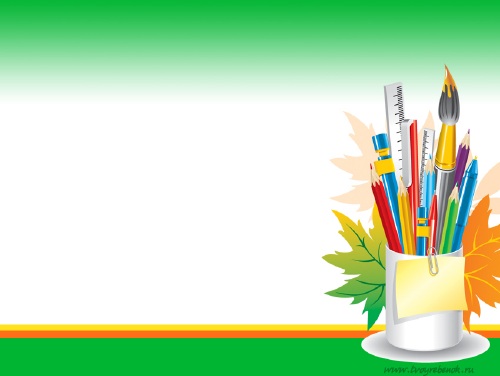 ГГг
Государственное бюджетное дошкольное образовательное учреждение 
детский  сад № 59 комбинированного вида
Колпинского района Санкт - Петербурга
Эксперименты со звуками
в старшем дошкольном возрасте


Выполнила: воспитатель  
I кв. категории 
Терещенко Ольга Александровна
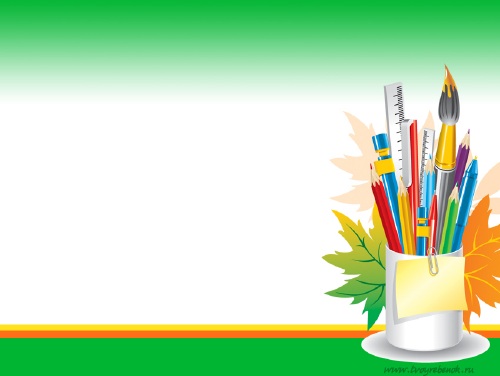 Экспериментирование –по-гречески «проба, опыт»
Термин «экспериментирование» - это особый способ освоения действительности, направленный на создание таких условий,  в которых предметы наиболее ярко обнаруживают свою сущность, скрытую в обычных ситуациях
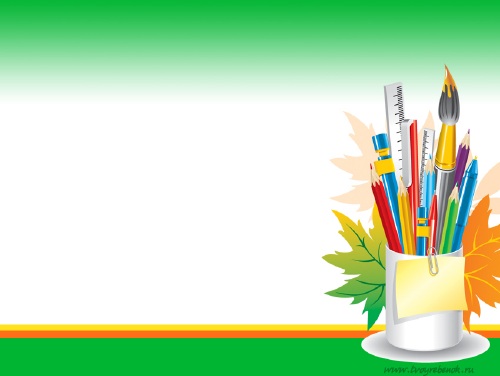 Роль экспериментирования в образовательном процессе:
позволяет ребёнку моделировать в сознании картину мира, основанную на собственных наблюдениях и опытах
вызывает у ребенка интерес к окружающему миру, развивает мыслительную деятельность
стимулирует познавательную активность и любознательность ребёнка, умение устанавливать взаимосвязи между различными явлениями
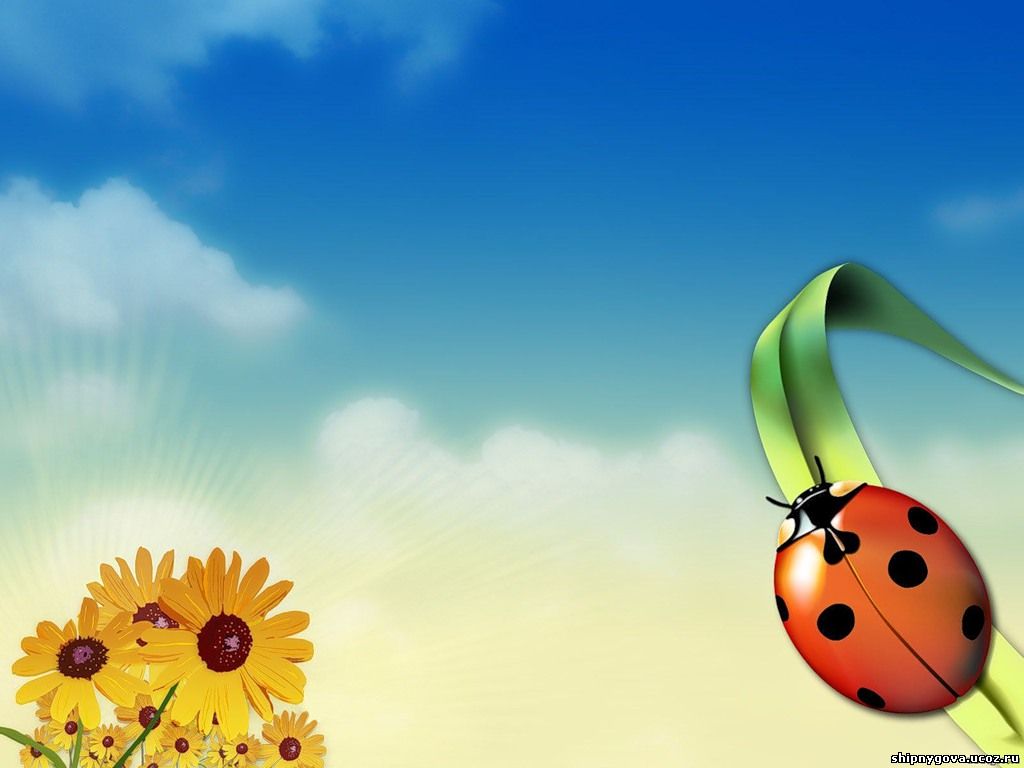 Ребёнок в мире звуков
«Звук живёт в любом предмете,Сколько их – посмотри,Звук – шутник,Играя с нами,Любит прятаться внутри»
Бесконечно разнообразный мир звуков вызывает у детей живой интерес, любознательность и много вопросов. Каким образом мы воспринимаем звуки? Что требуется для распространения звука? Где прячется звук?
Вопросы детей о звуках и послужили поводом для более углублённого изучения данной темы: «Экспериментирование со звуками со старшими дошкольниками»
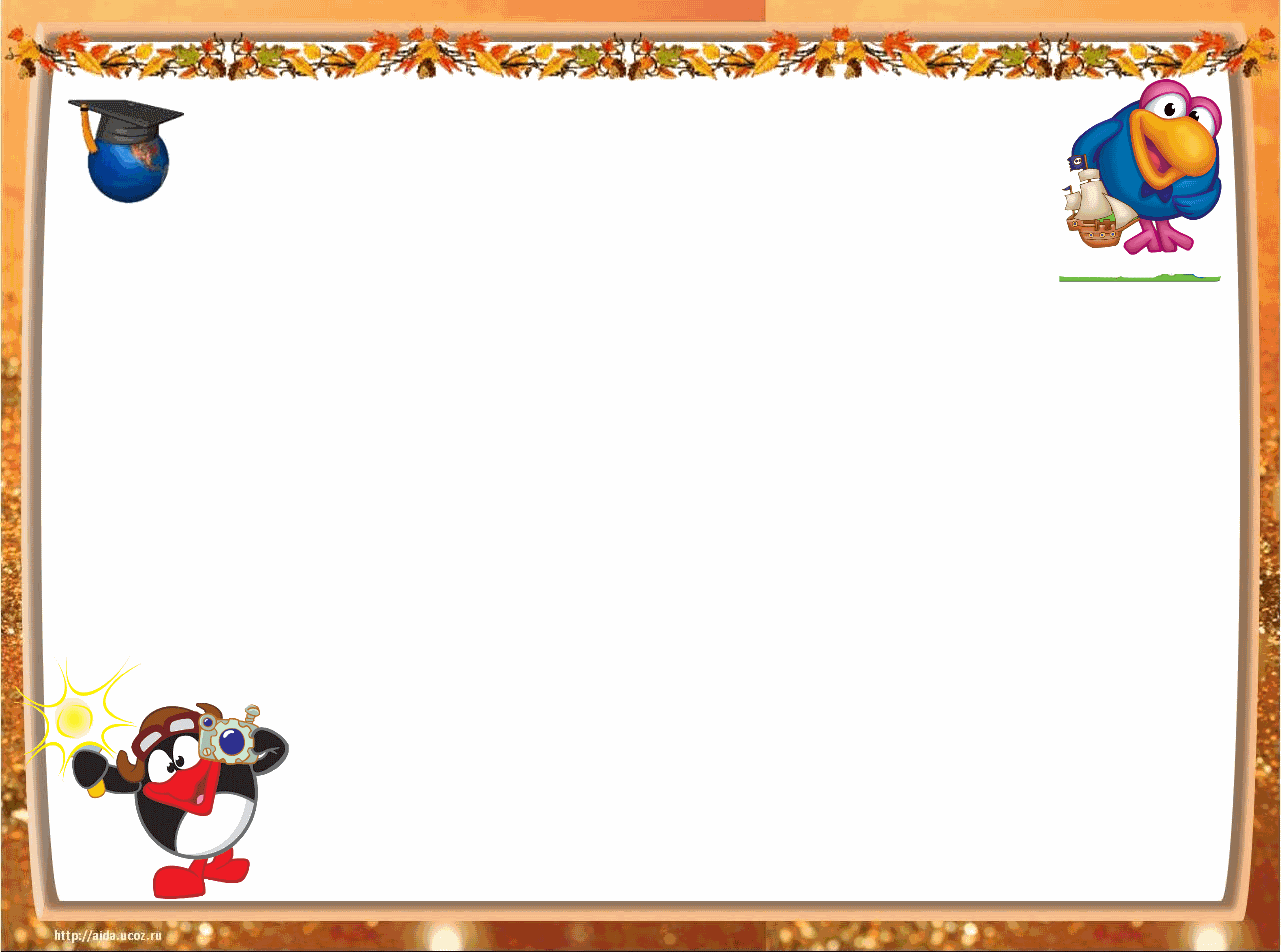 Содержание уголка экспериментирования по теме «Звук»
различные музыкальные инструменты, в  том числе самодельные шумовые музыкальные инструменты (пластмассовые бутылки с различным наполнителем)
 картотека д/игр 
 иллюстративный материал 
 подбор картинок на разные 
звуки
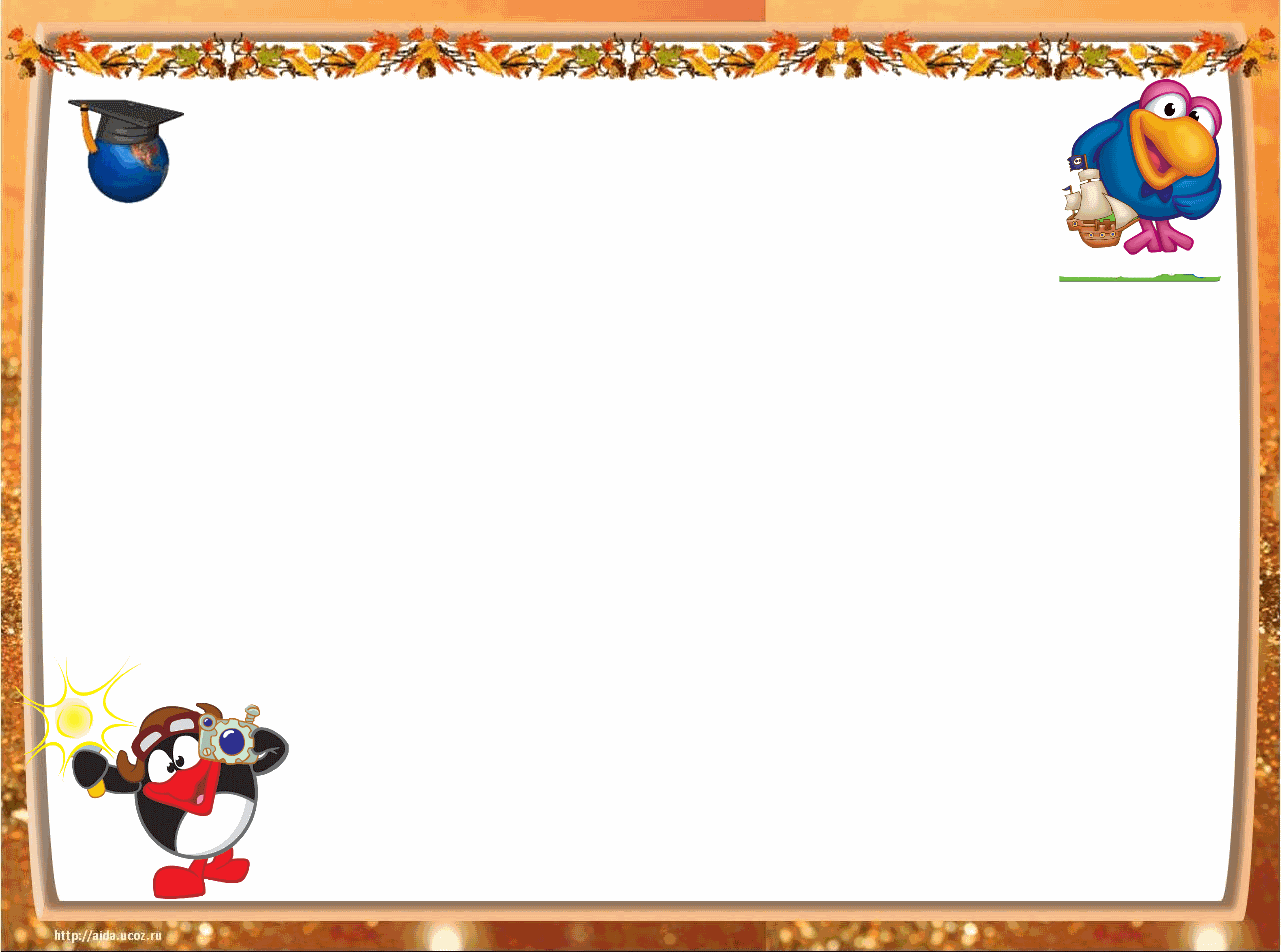 разнообразные сосуды разного объёма и формы из различных материалов (пластмасса, стекло, металл)
природный материал: камешки, шишки, орехи,  ракушки
бросовый материал: крышки, стаканчики, трубочки из-под сока
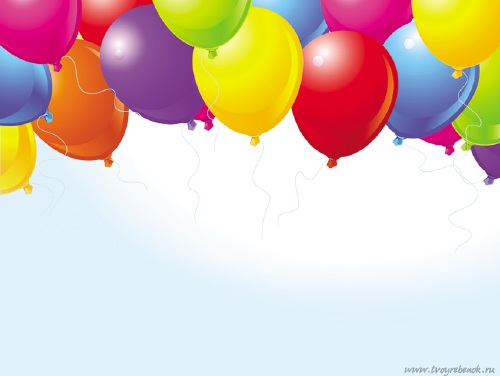 Система работы над звуком в старшем дошкольном возрасте
Цель: развитие познавательной активности ребёнка в процессе анализа различных звуков.
Задачи:
закреплять представления детей о понятии «звук»
 сформировать представления о характеристике звука – громкости, тембре, длительности
 развивать умение сравнивать различные звуки, определять их источники, зависимость звучащих предметов от их размера
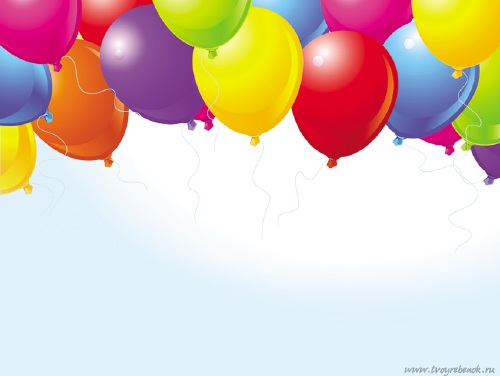 подводить к пониманию причин возникновения звука – распространение звуковых волн
познакомить с понятием «эхо»
выявить причины усиления и ослабления звука
развивать слуховое внимание, фонематический слух и артикуляционный аппарат ребёнка
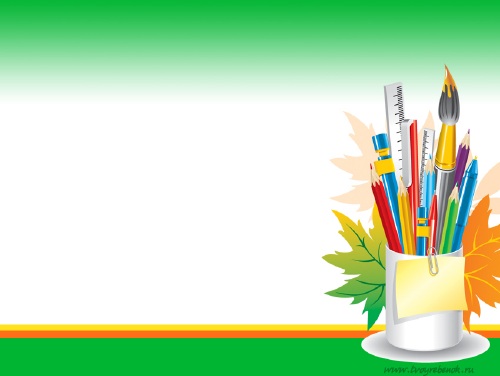 Этапы работы:
Определение уровня сформированности представлений детей о звуке, использовании звуков, о слухе и способах его сохранения:
проведение элементарных опытов «Что звучит?» (определение на слух различных звуков: стук, льющаяся вода, рвущаяся бумага и т.д.)
попытка определить, какой предмет издаёт звук и из чего он сделан
определение происхождения звука и различение музыкальных и шумовых звуков
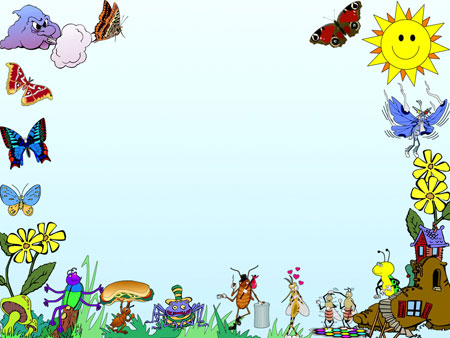 Звук живет в любом предмете
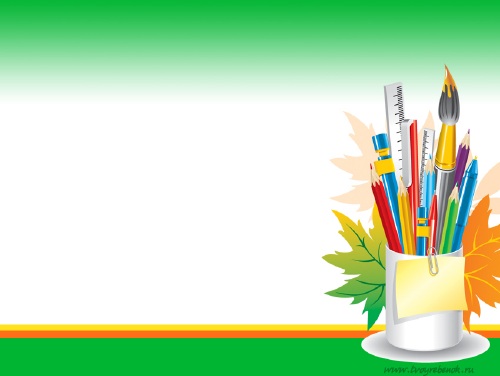 2.  Звук живет внутри нас
Откуда берется голос?
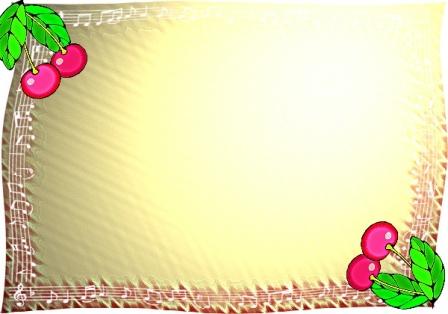 3. Проведение опытов с музыкальными инструментами:
знакомство высокими и низкими звуками
определение зависимости звучащих предметов от их размеров
выявление причины усиления и ослабления звуков
знакомство с характеристикой звука – громкость, тембр, длительность
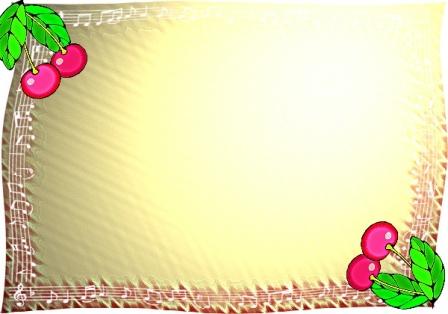 Музыкальное экспериментирование
Музыка -  множество звуков, соединённых в мелодию, но без человека музыкальный инструмент не зазвучит
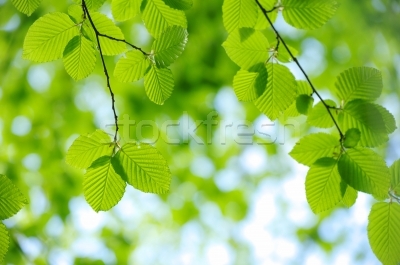 4. Причина возникновения звука – распространение звуковых волн
Опыт «Звучащий стакан»
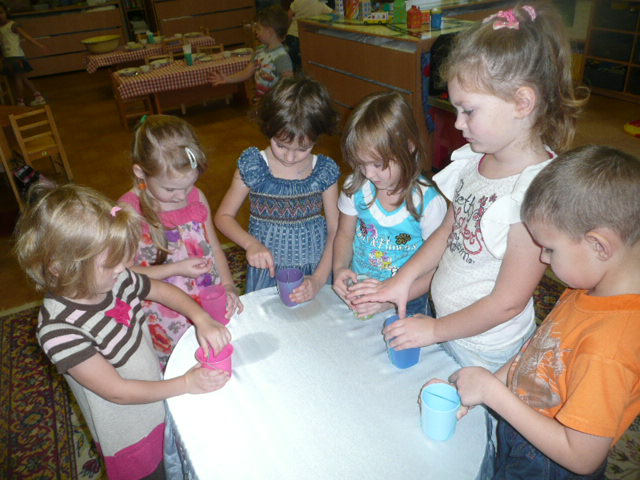 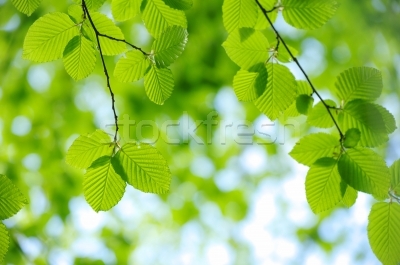 Опыт «Соломинка – флейта»
Звуковые волны передаются по воздуху. 
Мы слышим при помощи органов  слуха
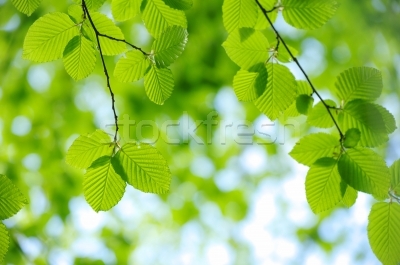 А может ли звук передаваться по воде?Звук в воде слышен лучше
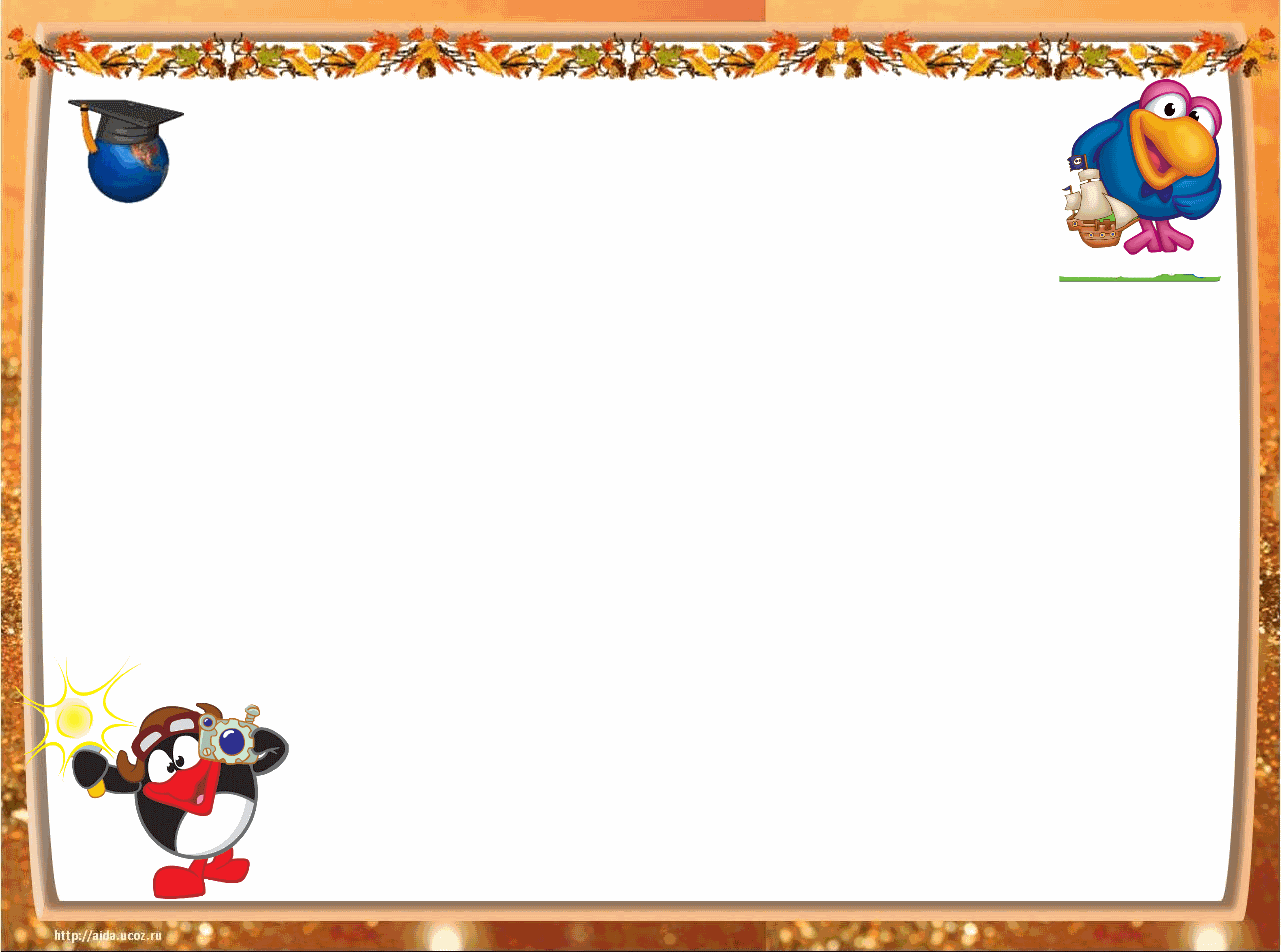 5. Причина усиления и ослабления звука
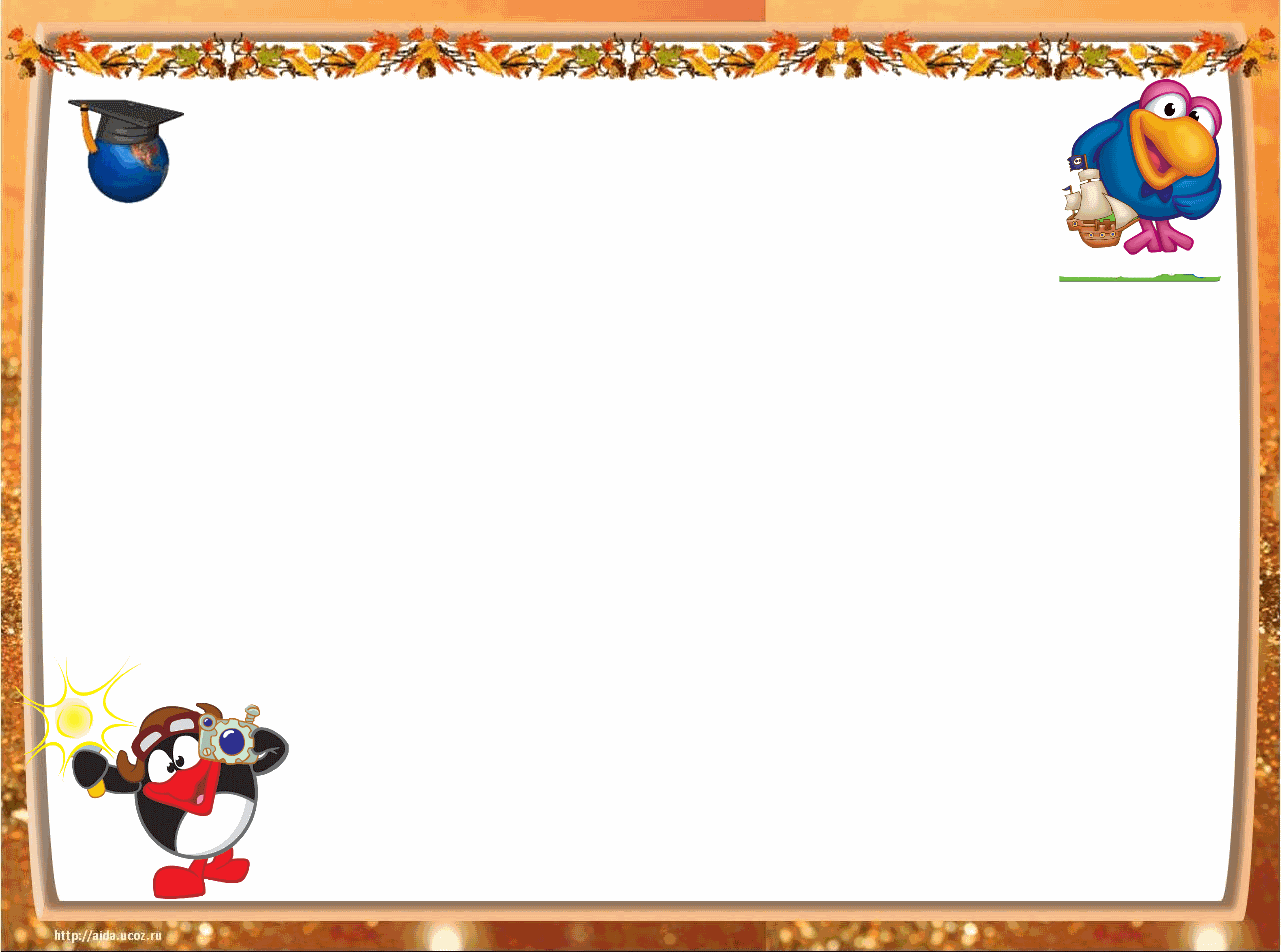 Как сделать звук громче?
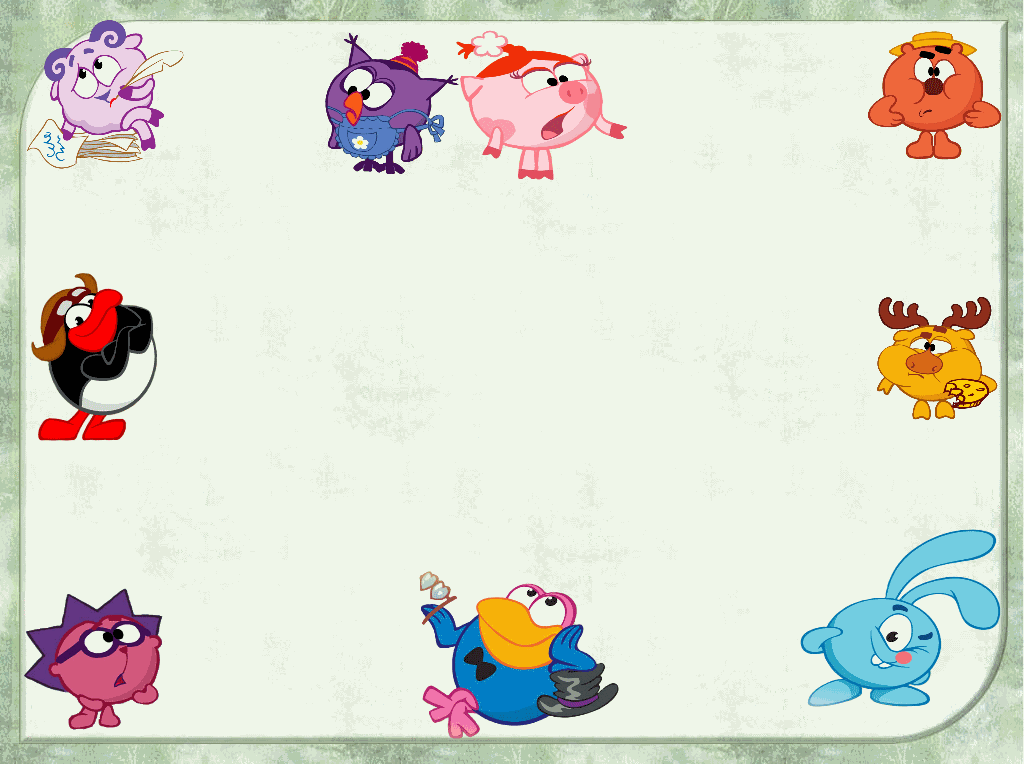 6. Экспериментирование в области коммуникации:
опыты с речевым аппаратом
решение  проблемных ситуаций
речетворчество